e-Content for Teaching and Learning of Science: Policy Recommendations, Concept, Need and Scope
Prof. Shashi Prabha
                              shashi.prabha@ciet.nic.in
        Central Institute of Educational Technology
National Council of Educational Research and Training
                                                                                14.
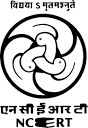 Pilot studies for online education
Digital infrastructure
Online teaching platforms and tools
Content creation, digital repository, and dissemination
Addressing the digital divide
Virtual labs
Training and incentives for teachers
Online assessment and examinations
Blended modes of learning
Laying down standards
Key initiative recommendations of NEP 2020
Leveraging technology for teaching-learning (p 56)
National Education Policy (NEP) 2020
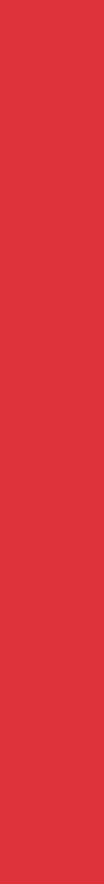 National Education Policy -2020
4.23. While students must have a large amount of flexibility in choosing their individual curricula, certain subjects, skills, and capacities should be learned by all students to become good, successful, innovative, adaptable, and productive human beings in today’s rapidly changing world. In addition to proficiency in languages, these skills include: scientific temper and evidence-based thinking; creativity and innovativeness; sense of aesthetics and art; oral and written communication; health and nutrition; physical education, fitness, wellness, and sports; collaboration and teamwork; problem solving and logical reasoning; vocational exposure and skills; digital literacy, coding, and computational thinking;…….
National Education Policy (NEP) 2020
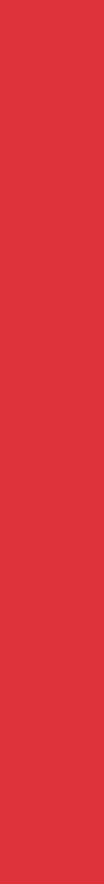 Virtual Labs: Existing e-learning platforms such as DIKSHA, SWAYAM and SWAYAMPRABHA will also be leveraged for creating virtual labs so that all students have equal access to quality practical and hands-on experiment-based learning experiences.(p. 59)
Pedagogy must evolve to make education more experiential, holistic, integrated, inquiry-driven, discovery-oriented, learner-centred, discussion-based, flexible, and, of course, enjoyable. (p.3)
4
Aims of science education NCFSE 2023 p213
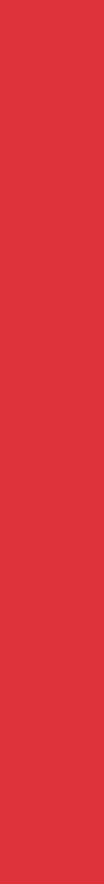 Developing understanding of scientific knowledge
Developing the ability to use the skills of scientific inquiry
Developing an understanding of how scientific knowledge evolves
 Developing an understanding of the connection between science and other curricular areas 
Developing an understanding of the relationship between science, technology, and society
Developing a scientific temper
"
What is Scientific temper?
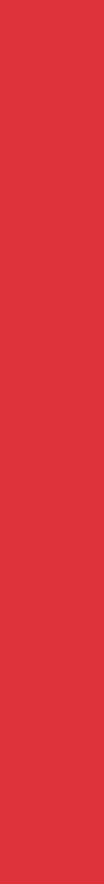 Scientific temper denotes  an attitude of logical, rational and scientific thinking.
A person  having scientific temper  enquire, search for evidences, reasons  before accepting anything.
She/he does not accept anything simply because it has come from an authority or someone she/he  has faith.
 A person  having scientific temper  makes informed decisions and possess  a rational outlook towards life.
What is Science?
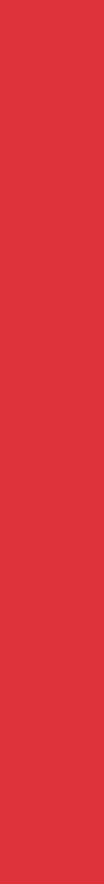 A way of thinking, questioning and gathering evidence.
 An skills of scientific inquiry 
 A  particular way of looking at nature.
 An approach to investigation and as a process of constructing  knowledge.
 A rapidly expanding body of knowledge
 Science demands perseverance from its practitioners
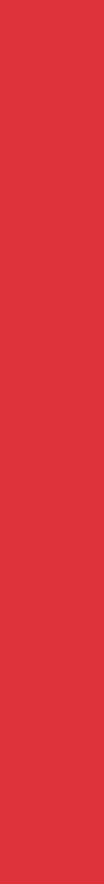 Scientific inquiry skills
Scientific inquiry skills develops  shapes their thought patterns  and develops informed decision making skills.

Inquiry skills involve-
Posing and responding questions  about  surroundings  events and  phenomena
Makes observations through senses and devices 
Planning and conducting investigations 
Engaging in discussion about observations and investigations
Constructing explanations based on evidences and evaluating alternative explanations
Communicating findings and ideas.
Scientifically consistent  questions  are ……
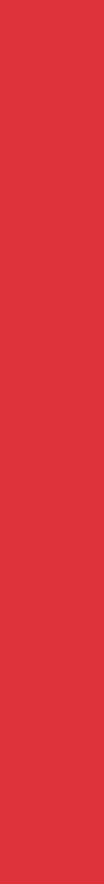 about objects phenomena and events of the natural world.
related to scientific ideas rather than personal preferences
 not related to  non- measurable phenomena
 answered collecting evidences that are measurable
 answered through  observations,investigations,experiments.
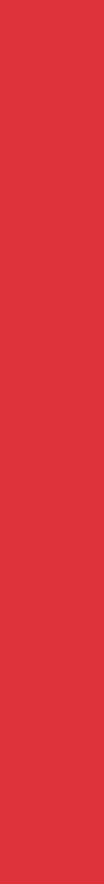 Scientific investigations
Different kinds of questions suggest different kinds of scientific investigations.

   Some investigations involve observing and describing
   objects, organisms, or events;
   Some involve collecting specimens; 
   Some involve experiments; 
   Some involve seeking more information; 
   Some involve discovery of new objects;
   Some involve making models.


An  investigation may suggest additional questions that, when answered, may lead to a better explanation.
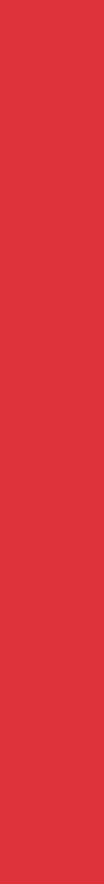 Why use e-content in Science
Reduces teachers’ workload
Personalised
Motivating
Flexibility
Multisensory
Generates interest
Simplify abstract ideas
Develops inquiry skills of science
Saves time
Develops self-learning skills
Innovative 
Develops creativity
Creative  learning-teaching 
Develops self-learning skills
Inclusive
Dynamic learning-teaching 
Learner centred
Easy communication
Accessible
Collaborative
Opportunity to develop own 
    learning-teaching materials
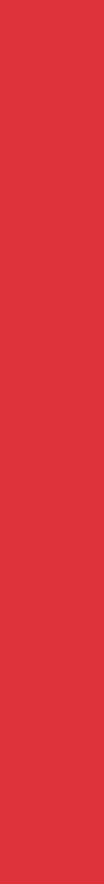 Why use e-Content in Science
More time to reflect on data,making predictions, making interpretation
Can focus on underlying scientific concepts
Can analyse abstract,complex and microscopic phenomena
Develop investigative and interpretative skills
Develops  problem solving,critical thinking and conceptual understanding
Develops skills of modelling and hypothesising
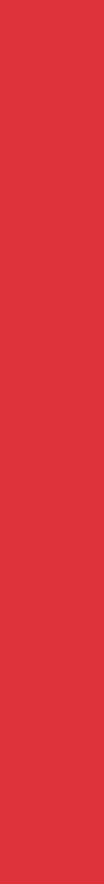 e-Content  can be ….
Informative
Experiential
Communicative
Constructive
e-contents: various forms
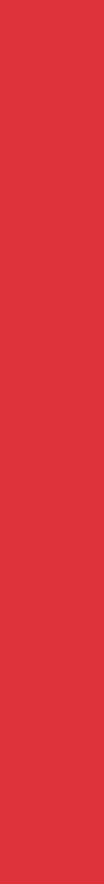 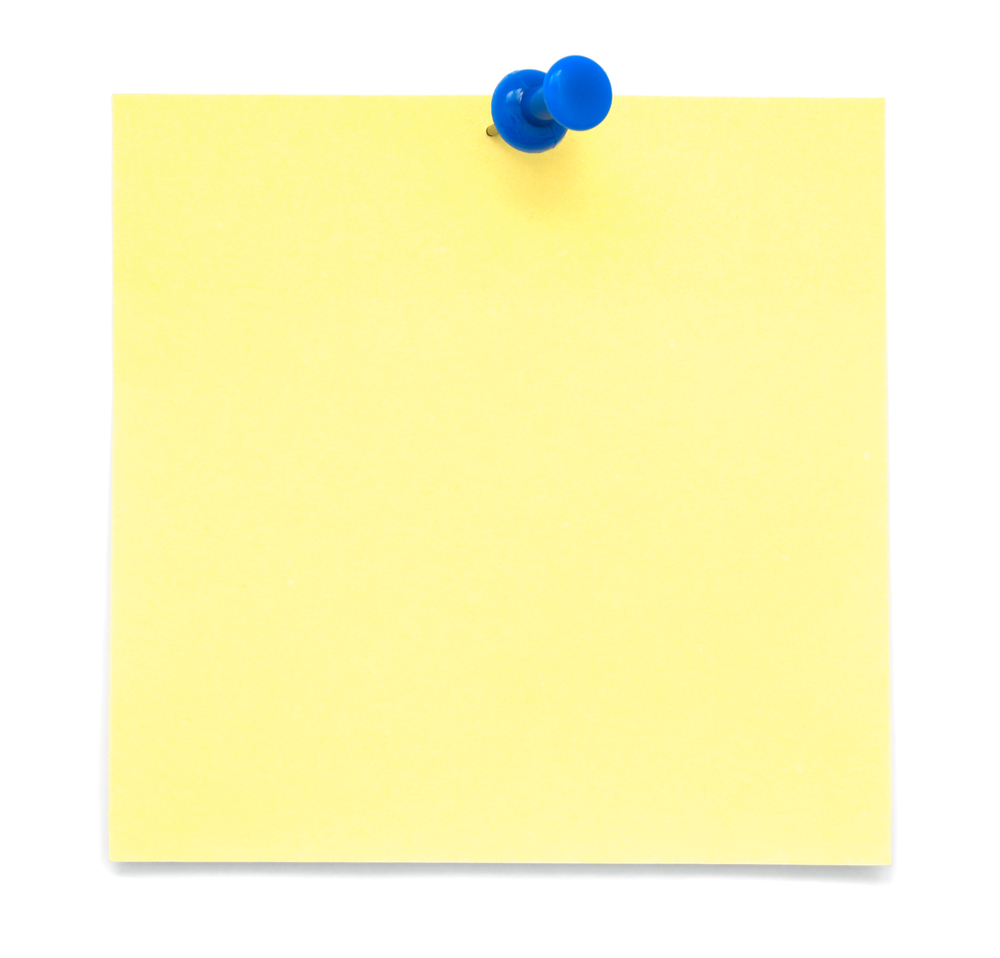 Graphics
Picture
Audio
Text
Video
Animation
Simulation
Infographics
Augmented Reality
Virtual Reality
Poster
Quizzes
Virtual Experiments
Blog
Word press
Film
Energised textbook
Game
Podcast
Presentation
Form
e-book
Checklist
Weblink and landing pages
Worksheet
7
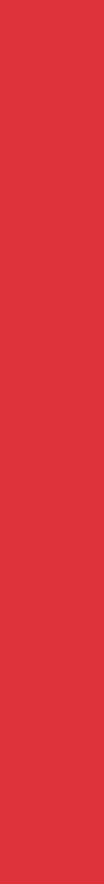 ADDIE model of instructional design
Analysis

Design 

Development

Implement 
    
Evaluate
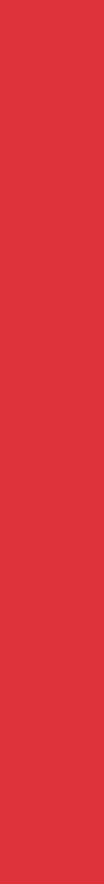 Why choose a model?
Analysis
Text
Text
Text
Design
Working systematically
Saving time
Developing step-by-step guidelines
Making teaching-learning effective
Evaluate
Implement
Develop
ADDIE model of instructional design
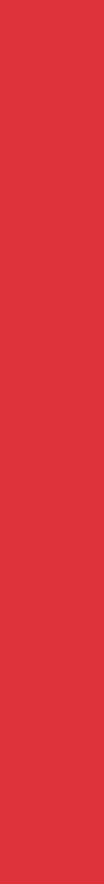 ADDIE  model: Analysis
Learner
Context
Analysis
Review existing materials
Content
Task
Timeframe
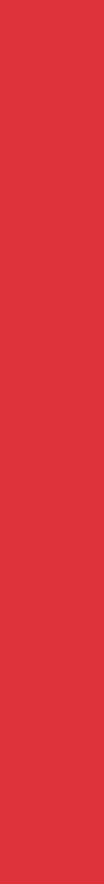 ADDIE     model: Design
Learning objectives
Structuring
content
Design
Selecting strategies
Listing activities
Assessment
tools and techniques
Software
Pictures,graphics
ADDIE     model: Develop
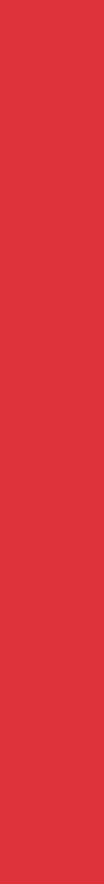 Scripts
Storyboard
Develop
Activities
Assessment
Voice over
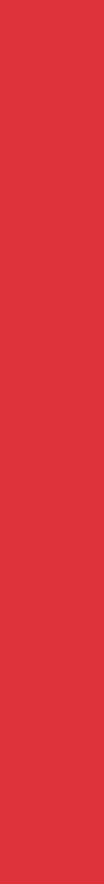 ADDIE     model: Implement
Select LMS
Learning outcome based
Implement
Make interactive
Embedd assessment
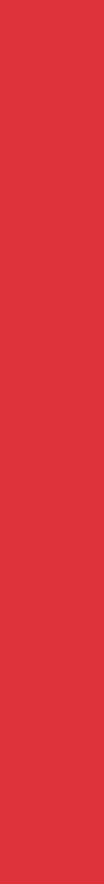 ADDIE     model: Evaluate
Review
Lo  achieved?
Evaluate
Summative assessment
Get feedback
Revise
Multiple strategies can be integrated with e- content
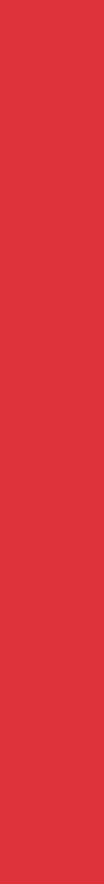 Laboratory work 
Classroom learning-teaching: blended /hybrid learning
Inquiry 
Assignment
Exercise
Demonstration + discussion
Prediction and testing/retesting
Group work
Individual work
Investigatory project
22
Multiple strategies can be integrated with e content
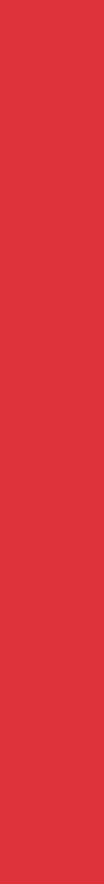 Exploration
Role play
Drawing/Art integrated approach
Sports/game integrated pedagogy
Digital story
Historical approach 
Quiz
Discussion
Open ended questions
Argumentation
Project work
Field visit, community involvement
Survey
Interview
Activity/Experiment
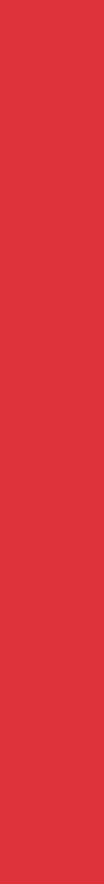 Facilitate investigations to nurture scientific   temper
Different kinds of questions suggest different kinds of  investigations.

 Some investigations involve observing and describing
      objects, organisms, or events.
 Some involve collecting specimens. 
Some involve experiments. 
Some involve seeking more information.
Some involve discovery of new objects.
Some involve making models.
An  investigation may suggest additional questions that, when answered, may lead to a better explanation.
Integrating  assessment with e-content
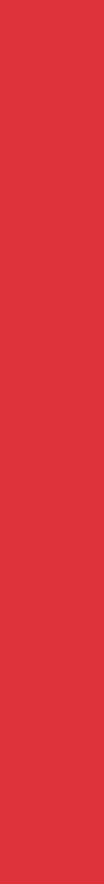 The test  items should include  six cognitive aspects- 

Remembering 
Understanding 
Applying 
Analyzing 
 Evaluating
Creating
25
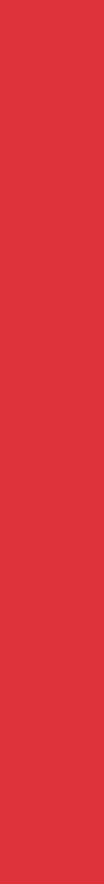 e-content should provide students opportunities to
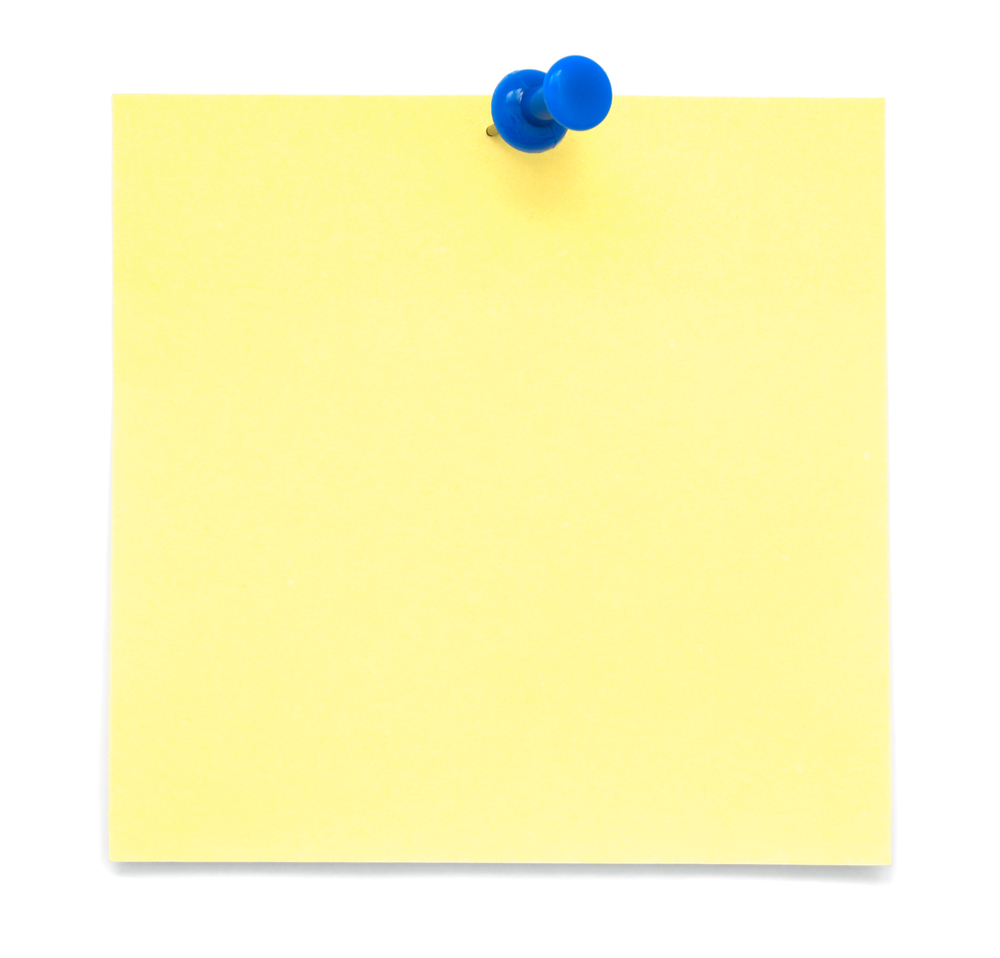 Justify
visualize
identify
estimate
question
calculate
reason
Defend
analyze
think critically
evaluate
argument
reflect
hypothesize
sequence
infer
deduct
Conclude
define
Communicate
explain
create
solve problems
predict
propose
7
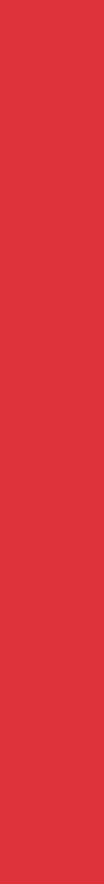 e content should encourage to ask questions
How can you explain the observation?
 Why do you think that way?
 What do you think about the reason for your answer? 
 Can you think of another argument for/against your view?
 How do you know what you know? 
 What is the evidence of your knowledge?
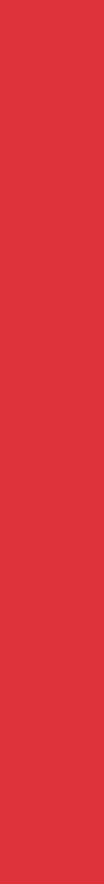 e content should  encourage to ask questions
Allow students to seek out answers on their  own and be careful about plagiarism.
Guide and direct him to reliable source of  reference and information.
Use of collaborative language.
 Encourage students  to find scientific evidence for results and conclusions that they arrive at.
 Encourage the learners to put their questions as well as to response to other’s questions or viewpoints with suitable reasoning and argument with social etiquettes.
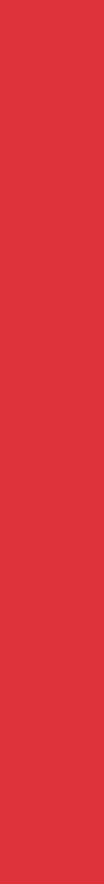 Developing e contents for teaching-learning of science
Teacher facilitates students to -
activate  prior skills, knowledge, understanding.
generate  and develop ideas
gather information and evidences 
give  explanations with evidence
think about cause and effect 
think logically and seeking patterns
evaluate  evidences, information and ideas
make rational   decision/conclusion.
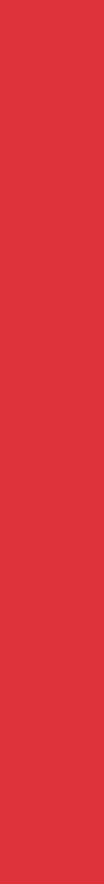 Provide opportunity to students  to …..
realise that learning to learn and the willingness to unlearn and relearn are important as means of responding to new situations in a flexible and creative manner.
Ask open-ended questions such as involving verbs ‘your point of view.., what do you think about it (say a phenomena)..’ ‘Assume that’.., ‘support/justify/interpret’, etc.
Consider alternative ways of solving a problem; answering a question;doing awork and justifying it.
review the work done for its further improvement
Identify the aspects that are for and against the way adopted.
Focus on relevant scientific facts
Reflect on the previous work to identify the mistakes and avoid those in the next.
Remove the fear of being wrong.
Subject Specific Softwares
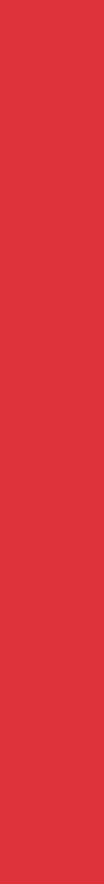 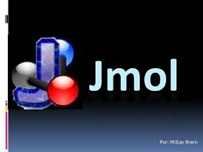 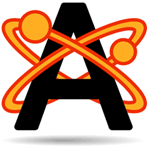 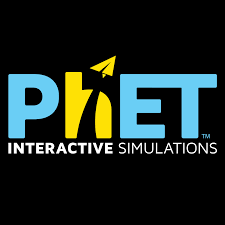 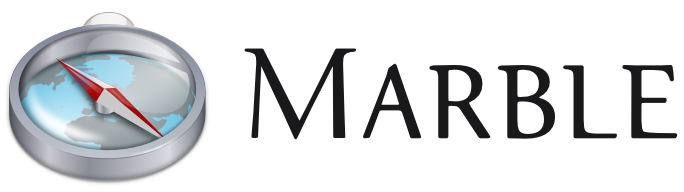 MARBLE  (https://marble.kde.org/) (Science)
AVAGADRO (https://avogadro.cc/) (Chemistry)
JMOL (http://jmol.sourceforge.net/) (Chemistry)
https://phet.colorado.edu/
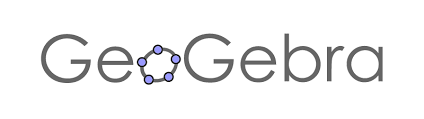 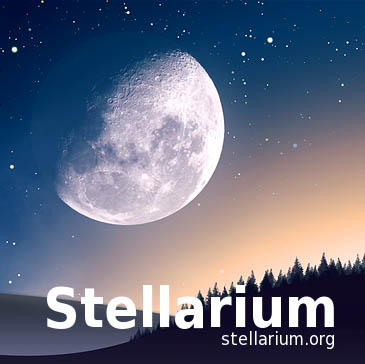 KALZIUM (Chemistry)
STEP(KDE) (Physics)
ACD/ChemSketch (Chemistry)
SAGEMATHS (Maths)
GOOGLE EARTH (Science)
QGIS
GEOGEBRA (https://www.geogebra.org/?lang=en) (Maths)
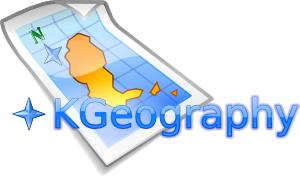 STRELLARIUM (https://stellarium.org/) 
(Science and Social Science)
https://edu.kde.org/kgeography/
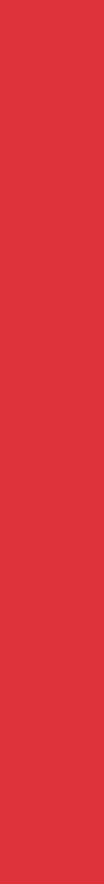 DIKSHA
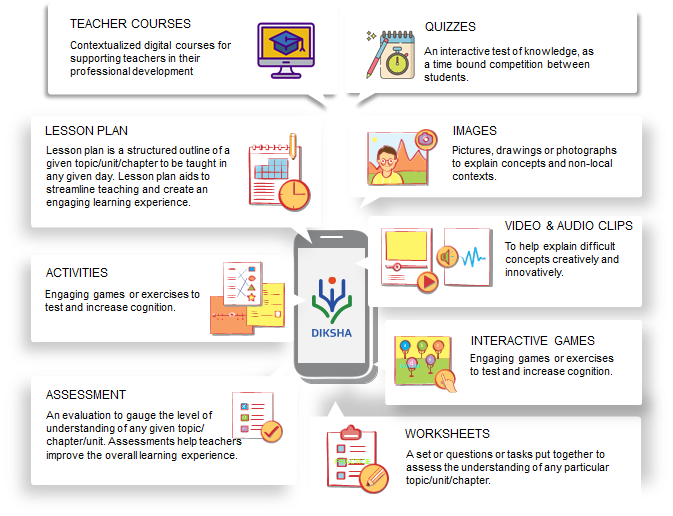 PM e-VIDYA focuses on unification of efforts, enabling multi-mode access to education
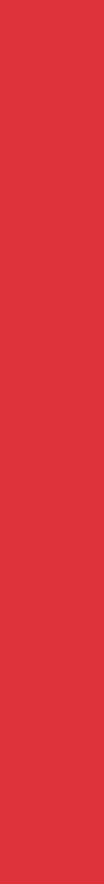 PM e-VIDYA
https://ciet.nic.in/pages.php?id=pmevidya&ln=en
PM e-Vidya focuses on developing multi channel learning continuum
Television
DIKSHA
Special 
e-Content
Radio
Online Courses
One Nation, One Platform
One Class, One TV Channel
Radio Broadcast / Podcast
E-content for specially DIVYANG 
(CWSN)
Top 100 Universities to start online courses
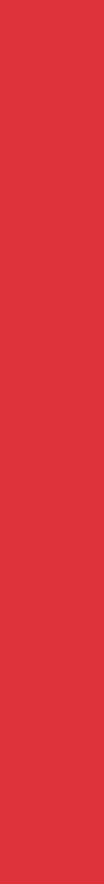 An example of Augumented Reality
https://drive.google.com/file/d/19NPfkjBrtz4DzHcH144JJvKbybcn9E4Z/view?usp=sharing
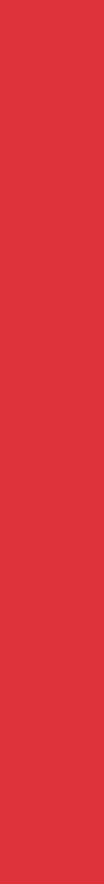 Gamified learning
Students  test  their ideas, discuss their understanding with  their peers and teachers, through interacting with scientific phenomena.
https://phet.colorado.edu/sims/html/balancing-chemical-equations/latest/balancing-chemical-equations_all.htm

l
Make it short-bite size
Keep learner interestedandengaged- include multiple startegies
Make itintractive
Use FOSS
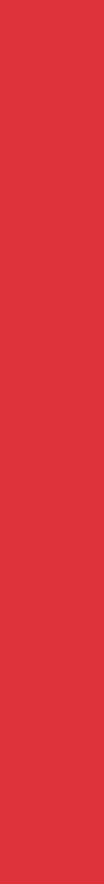 Approaches of  e-content teaching –learning
Blended learning 
Flipped  learning  
Adaptive learning
Hybrid learning 
 Virtual Classroom
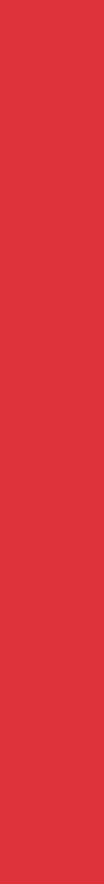 Virtual laboratory  is used to …
Enhance conceptual understanding
 Integrate it with relevant concepts  
 Illustrate  various concepts 
Familiarise   with  apparatus and equipment  
Develop  science process skills 
Develop independent  thinking and decision making
37
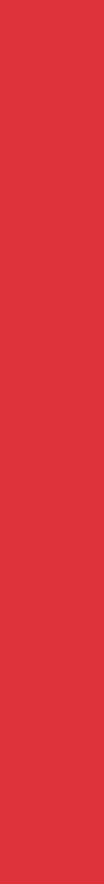 Objectives of laboratory  work
Textbook of Pedagogy of Science (NCERT, 2013) suggests that use of laboratory must be focused towards achieving the objectives of developing 
(a) cognitive abilities, i.e. principles and laws discussed in the classroom may precede or follow the laboratory work or it may be carried 
out during discussion; 
(b) process skills of science; 
(c) scientific attitude and 
(d) understanding nature of science.
38
Objectives of laboratory work
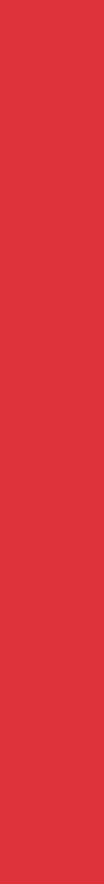 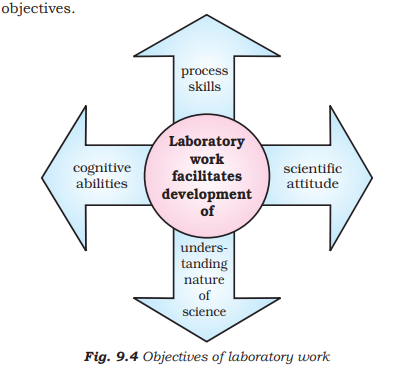 Emphasis should be given to the first five letters of LABORATORY rather than the last seven letters.
39
Role of the laboratory
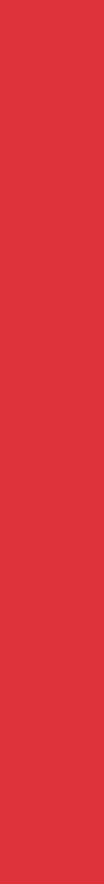 enhanced learning outcomes
 development of scientific attitude 
 critical thinking, 
conceptual understanding 
 development of science process  and inquiry skills,
 manipulative skills,
 interests 
retention of students   in science  education 
 ability to become independent learners
40
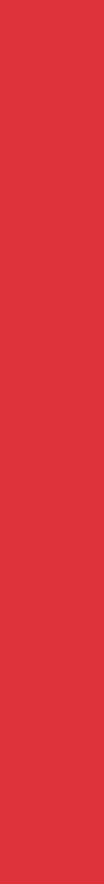 Attributes of scientific temper
Respect for evidence 
Curiosity 
Open mindedness
Suspended judgement 
Critical thinking
Logical thinking 
Ability to sieve relevant information,facts,concepts from the pool of irrelevant ones
Scepticism
Objectivity, unbiasedness
Truthfulness in reporting observations
Aversion to superstitions 
Perseverance
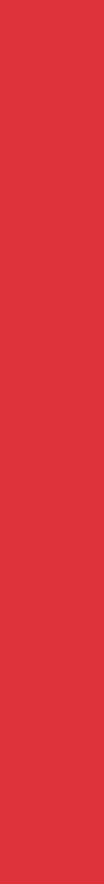 Developing e- content in science
Focus on the thinking and reasoning skills  of students that support the formation and modification of concepts and theories about the natural and social world. 

Facilitate to develop  skills involved in inquiry and experimentation.

 Facilitate students  to make logical  relationships between evidence and explanations.

 Support them to develop descriptions, explanations, predictions, and models  on the basis of evidences. 

 Help them to  evaluate evidences , and inference drawn  that leads to  conceptual change  for conceptual understanding.